Một số truyện cổ tích
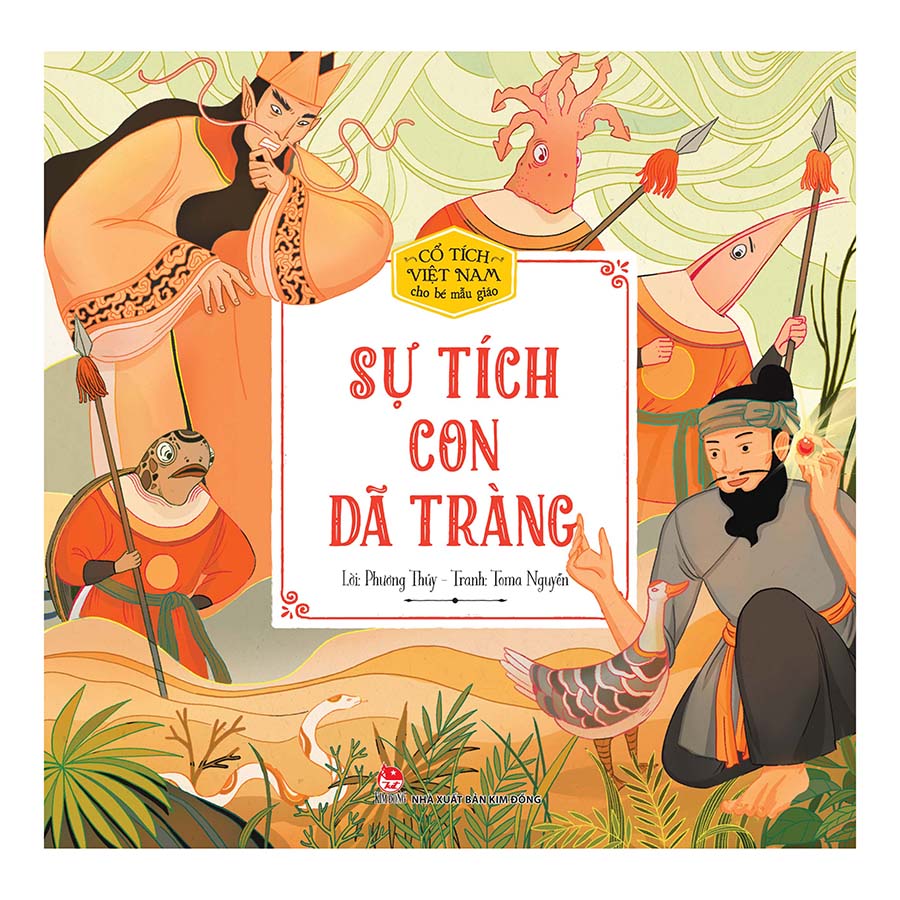 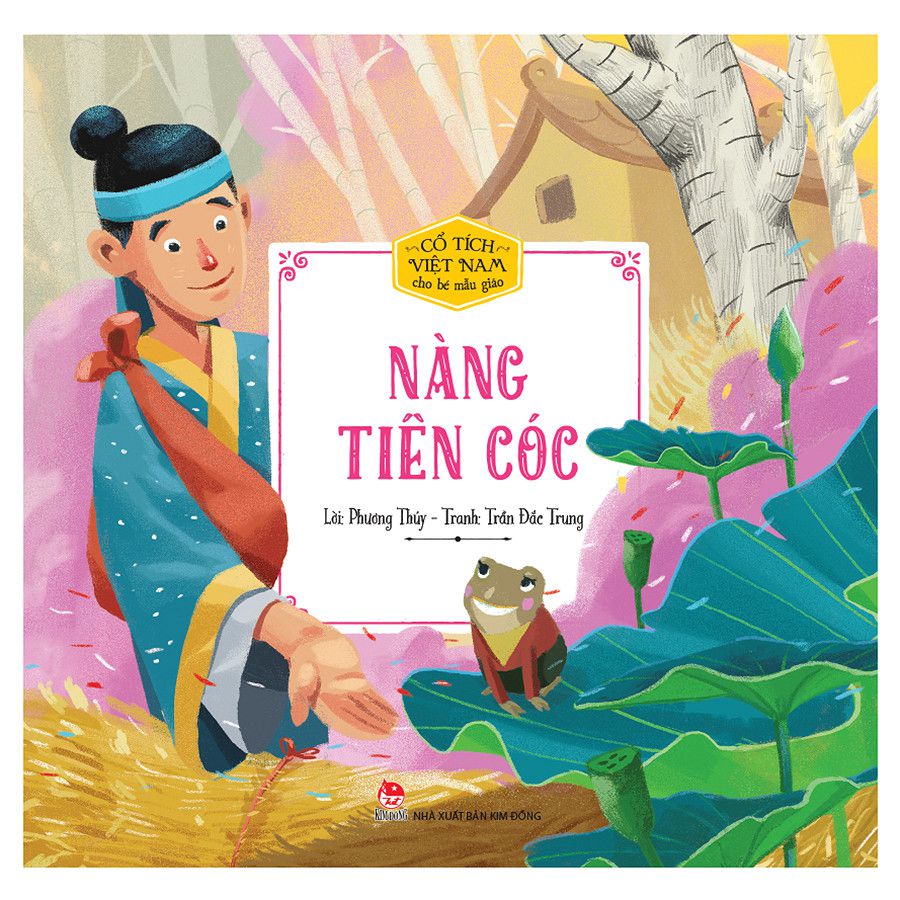 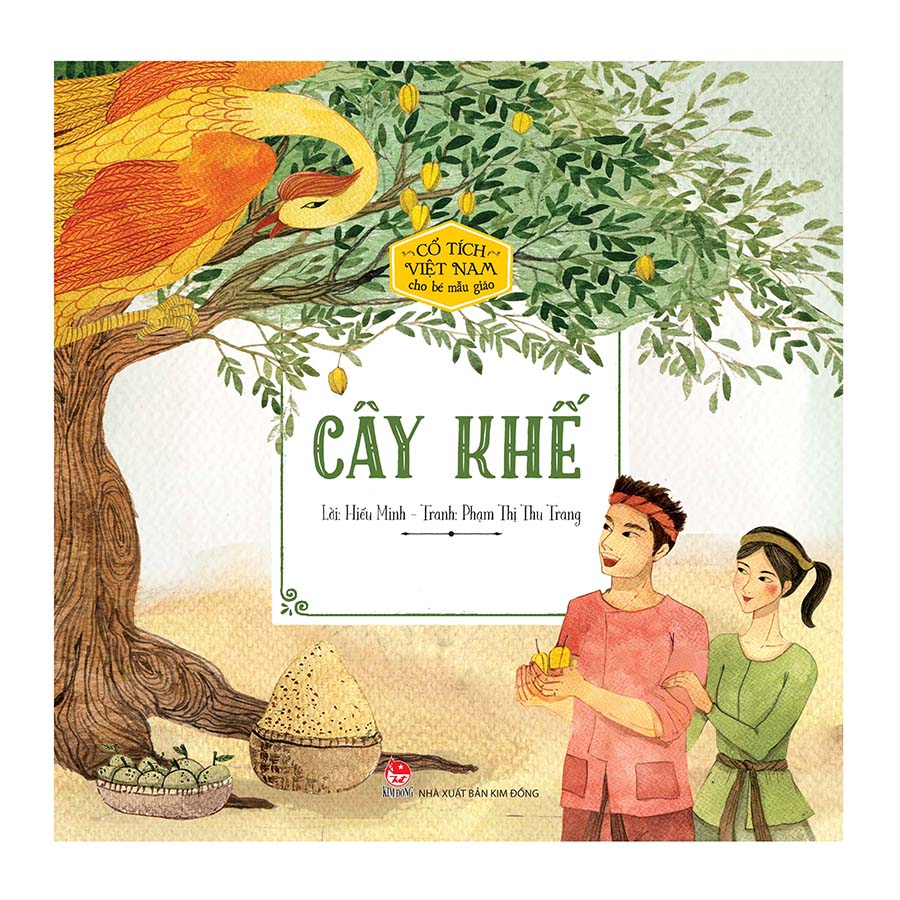 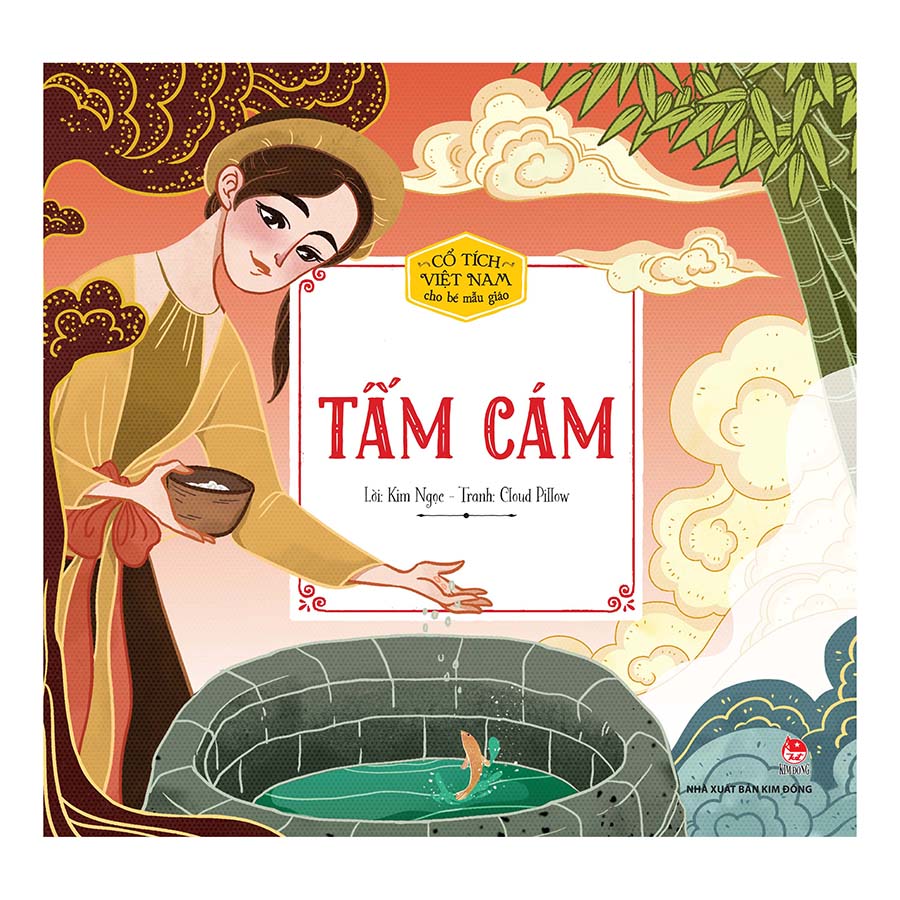 Một số truyện cổ tích
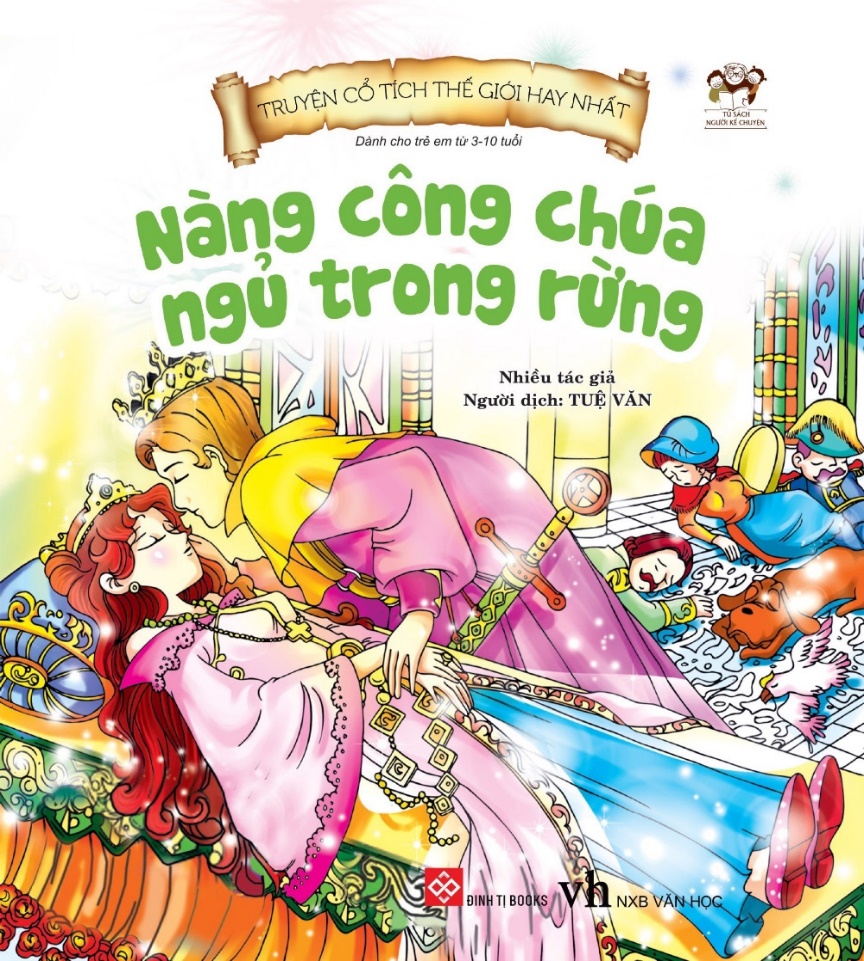 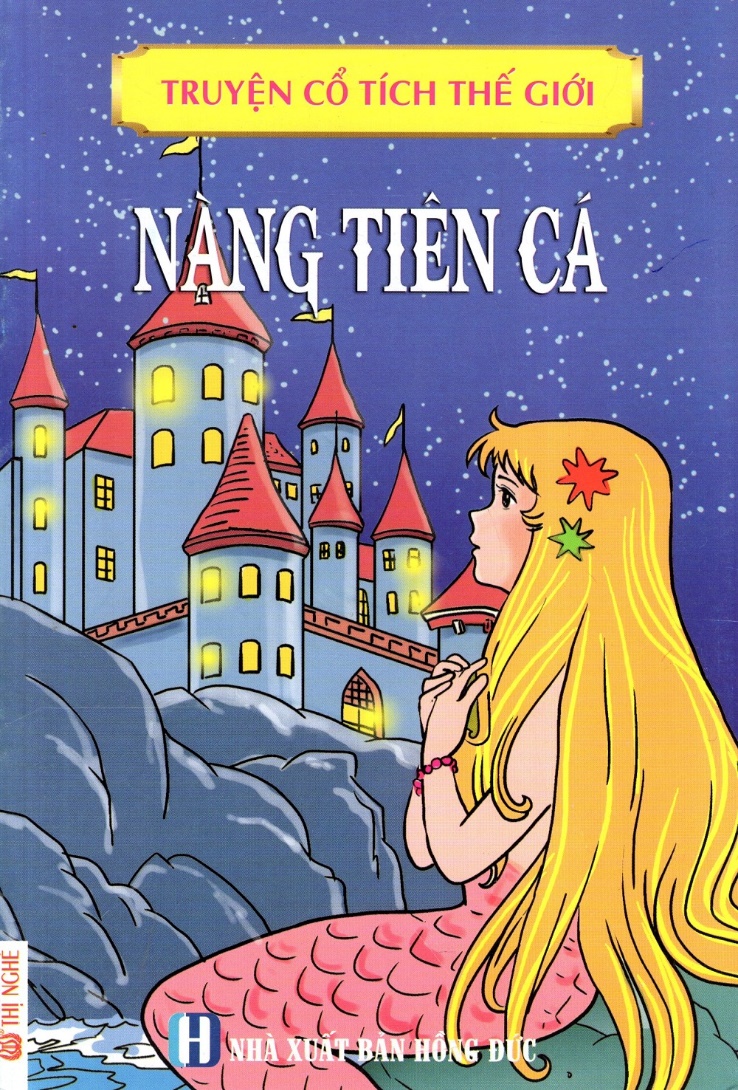 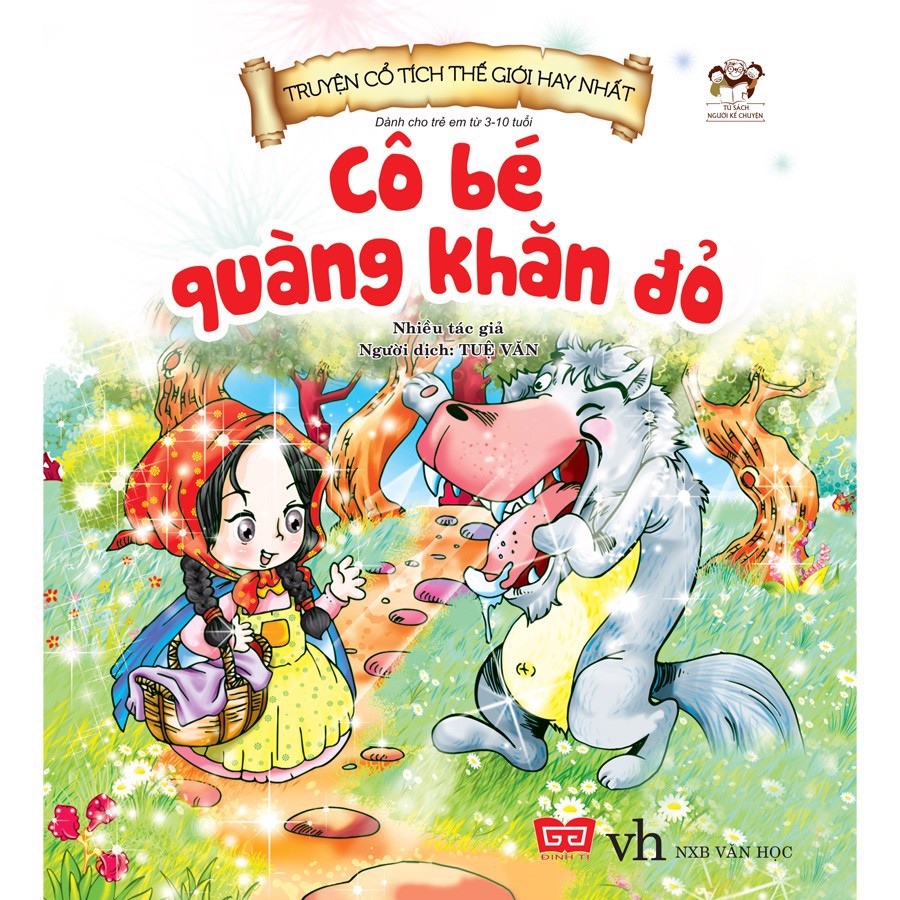 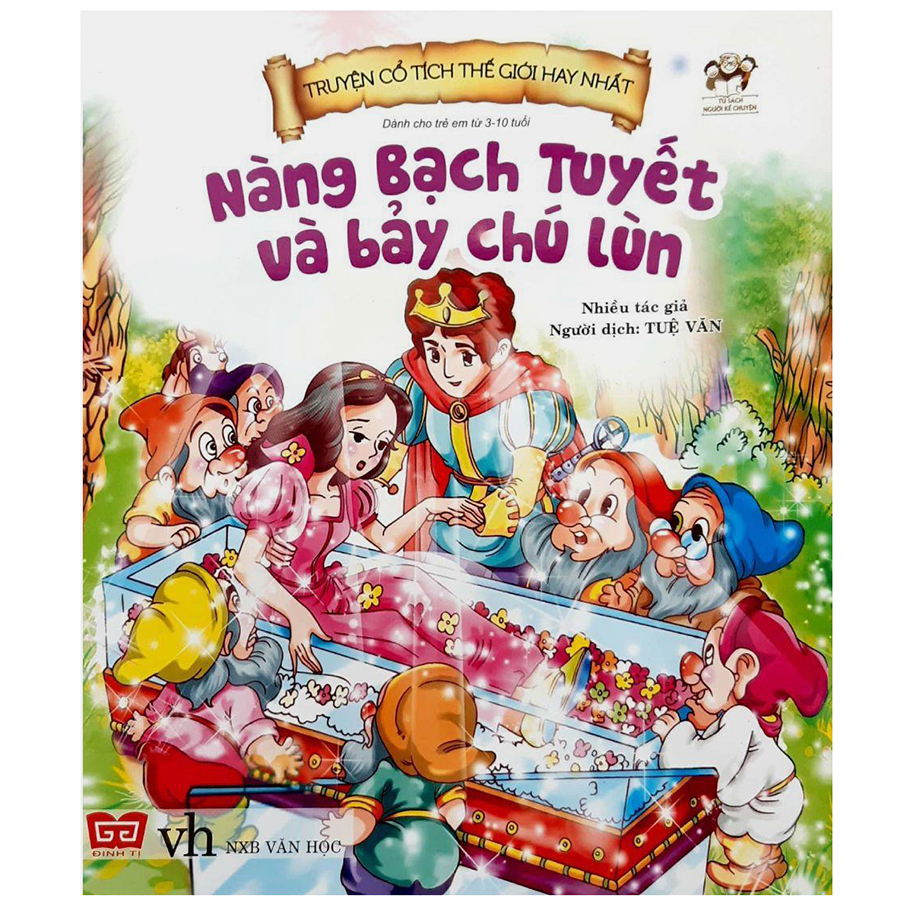 CÔ BÉ BÁN DIÊM
Han Cri-xti-an An-đéc-xen
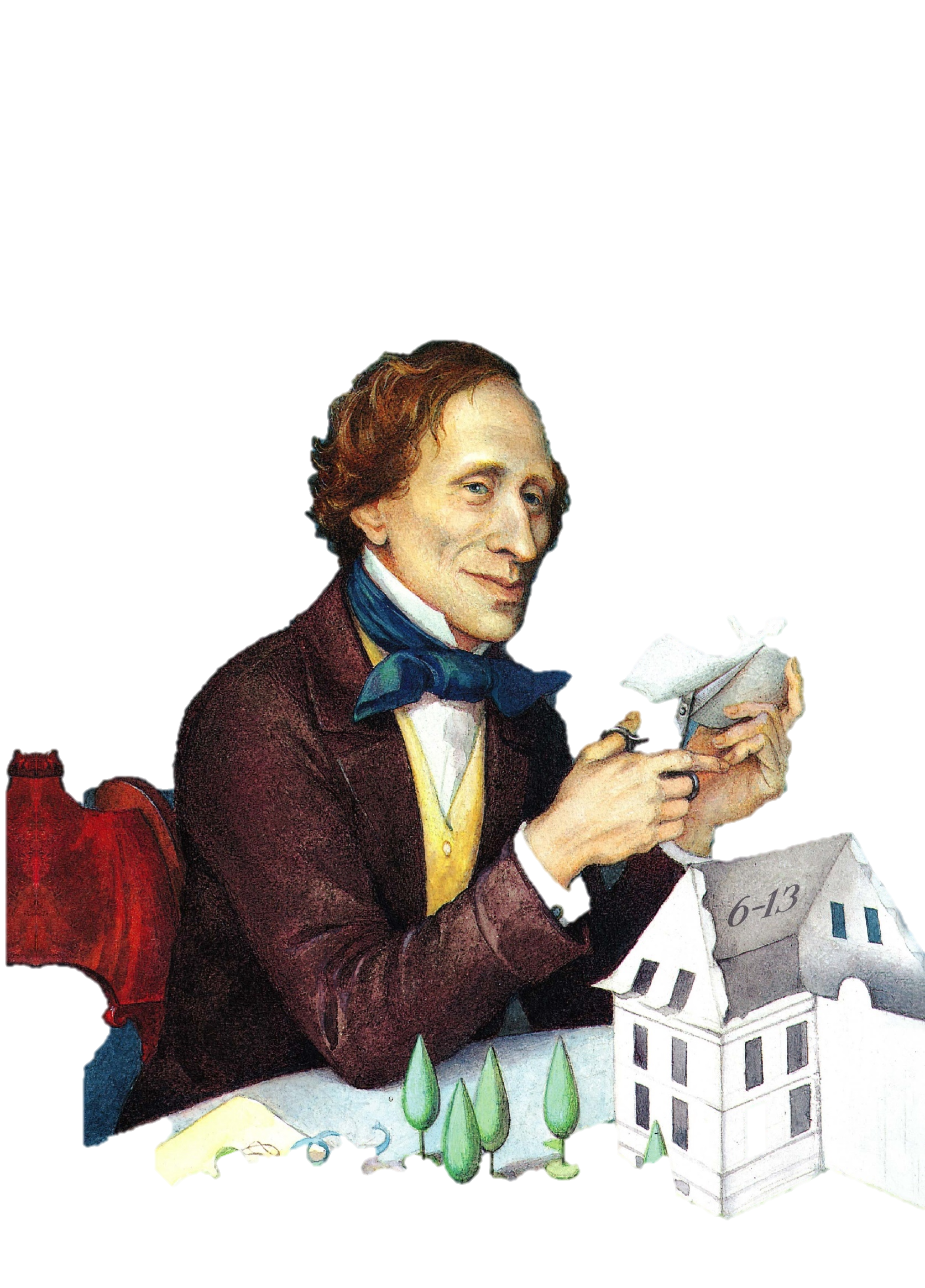 I. ĐỌC VĂN BẢN
1. Anderxen (1805-1875)
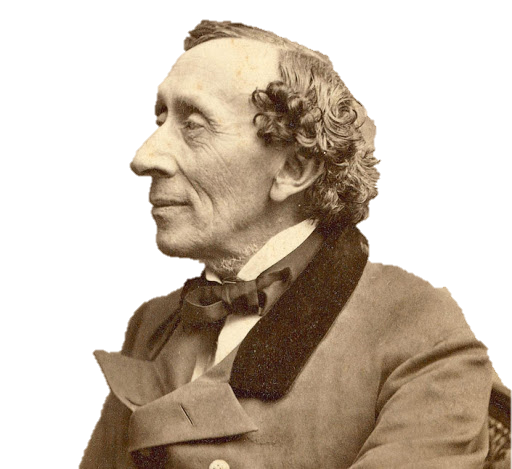 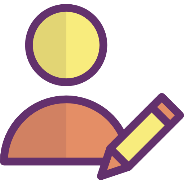 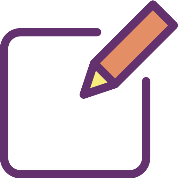 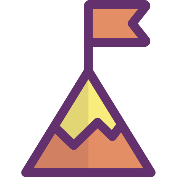 Phong cách sáng tác
Cuộc đời và sự nghiệp
Quê hương
Truyện của ông gần gũi, giản dị, đan xen giữa mộng tưởng và hiện thực.
Chứa đựng tình yêu thương con người, tố cáo những bất công của xã hội đương thời.
Là nhà văn nổi tiếng với những câu chuyện viết cho thiếu nhi.
Nhiều chuyện được biên soạn từ cổ tích, nhiều chuyện do chính ông sáng tác.
Đan Mạch
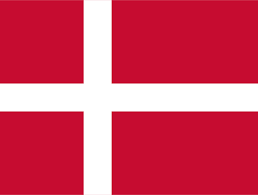 1 số tác phẩm tiêu biểu của Anderxen
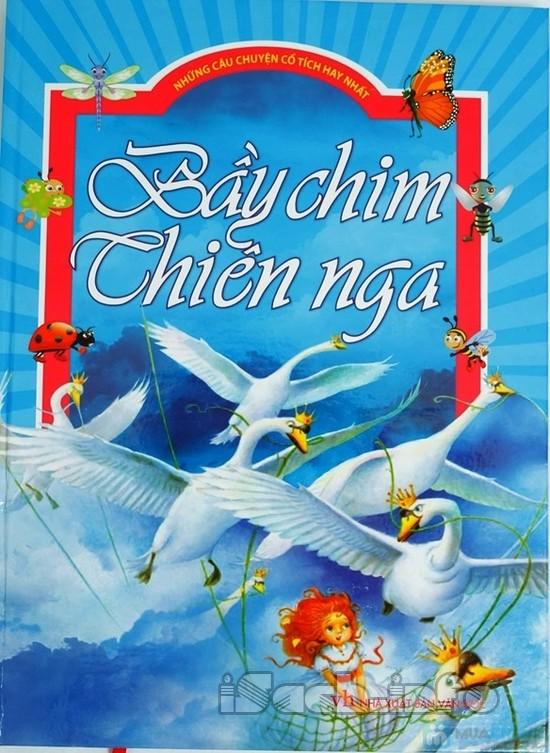 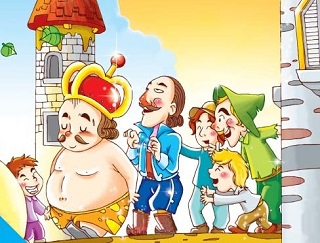 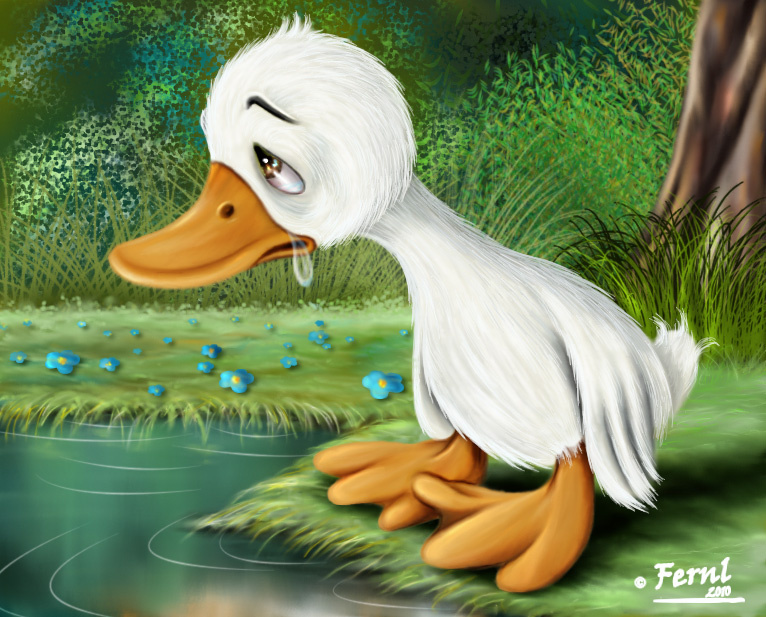 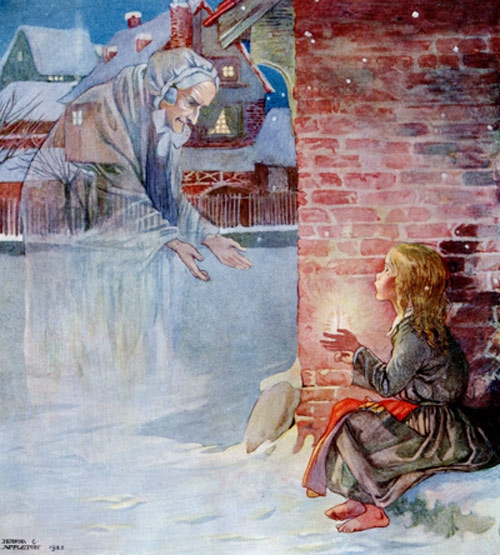 2. Văn bản Cô bé bán diêm
a. Thể loạ: Truyện cổ tích
b. Ngôi kể: Ngôi thứ ba (Người kể chuyện giấu mặt)
c. PTBĐ chính: Tự sự.
Tóm tắt văn bản
2. Văn bản Cô bé bán diêm
Em quyết định quẹt diêm để sưởi ấm. Mỗi que diêm lại đem lại những ảo ảnh khác nhau.
Tóm tắt văn bản
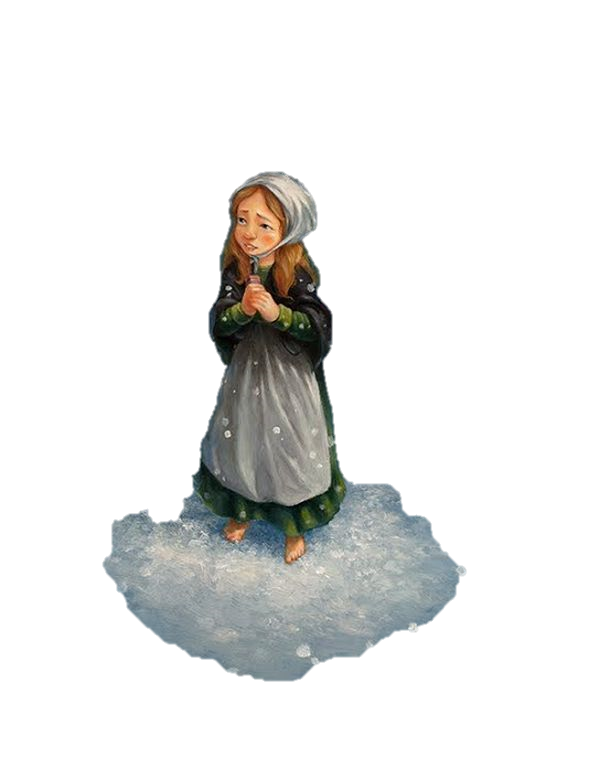 Trong đêm giao thừa, tuyết rơi dày đặc, em bé phải đi bám diêm, không 1 ai chú ý đến em.
Sáng hôm sau, người ta thấy 1 cô bé chết bên vệ đường bên cạnh những bao diêm đã quẹt hết.
Que diêm thứ 4 là hình ảnh bà nội hiền từ. Em vội quẹt tất cả diêm để níu kéo bà ở lại.
Em không dám về nhà vì sợ bị bố đánh. Em ngồi nép vào 1 góc tường để tránh gió tuyết
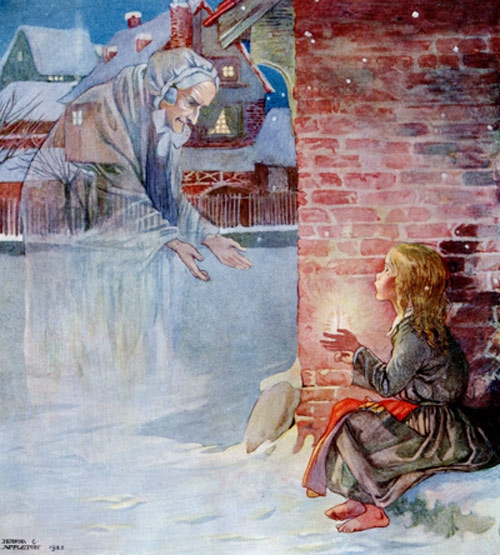 2. Văn bản Cô bé bán diêm
a. Thể loạ: Truyện cổ tích
b. Ngôi kể: Ngôi thứ ba (Người kể chuyện giấu mặt)
c. PTBĐ chính: Tự sự.
d. Bố cục
- Đoạn 1: (Từ đầu đến “bàn tay em đã cứng đờ ra”): Hoàn cảnh của cô bé bán diêm
- Đoạn 2: (tiếp theo đến “họ đã về chầu Thượng Đế”): Các lần quẹt diêm, mộng tưởng và hiện thực
- Đoạn 3: Còn lại: Cái chết của cô bé bán diêm.
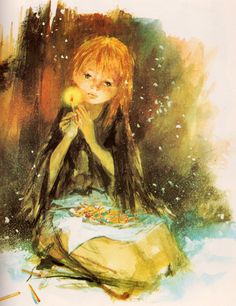 II. KHÁM PHÁ VĂN BẢN
1. Hoàn cảnh của cô bé bán diêm
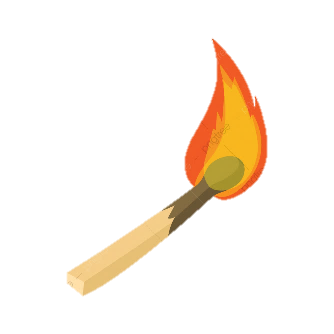 - Tình cảnh của cô bé trong đêm giao thừa.
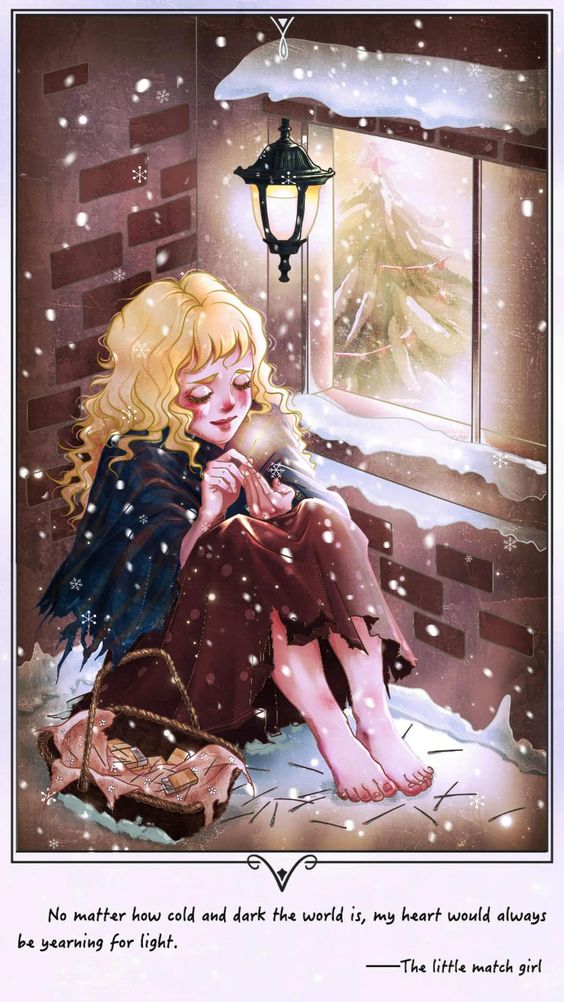 + Không gian: Đường phố, tuyết rơi lạnh buốt
+ Đầu trần, đi chân đất, đang dò dẫm trong bóng tối. 
+ Đói rét.
+ Không bán được diêm
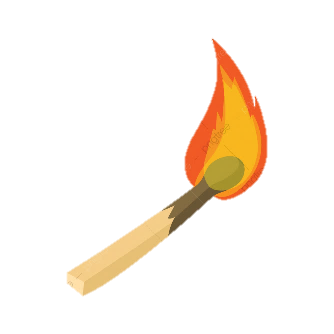 - Gia cảnh
+ Mẹ và bà nội đã mất.
+ Sống chui rúc trên 1 gác xép lạnh lẽo với người bố thường xuyên  đánh mắng.
Cuộc sống nghèo khổ, thiếu thốn cả vật chất lẫn tình tình yêu thương-> Cô đơn, đáng thương.
Em có nhận xét gì về hoàn cảnh của cô bé bán diêm?Theo em, ngày nay có còn những cô bé, cậu bé có hoàn cảnh giống như vậy nữa hay không?
2. Những lần quẹt diêm: Hiện thực và mộng tưởng
HOẠT ĐỘNG NHÓM ĐÔI (2HS/NHÓM)
Hình thức: Trình bày trên giấy A3/gạch ý/thuyết trình.
Thời gian: 5 phút
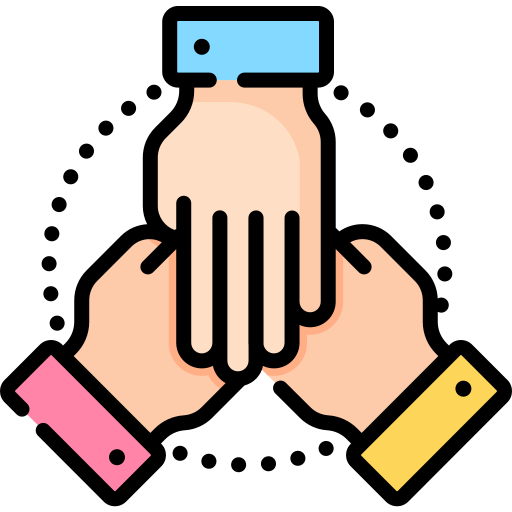 NHIỆM VỤ:
Cô bé bán diêm đã quẹt diêm bao nhiêu lần?
Mỗi lần quẹt diêm, cô bé nhìn thấy điều gì? Sau khi diêm tắt điều gì xảy ra?
Lần quẹt diêm cuối cùng có điều gì đặc biệt? Mong ước của cô bé trong lần này là gì?
2. Những lần quẹt diêm: Hiện thực và mộng tưởng
Lần quẹt diêm thứ nhất
Thấy bà nội hiền từ đang mỉm cười.
-> Khao khát được thương yêu và quan tâm
Quẹt tất cả những que diêm còn lại để níu giữ bà lại.
-> Hai bà cháu về chầu Thượng Đế.
Lần quẹt diêm thứ hai
Một lò sưởi bằng sắt với những hình nổi bằng đồng.
-> Mong muốn được sưởi ấm
Lần quẹt diêm thứ ba
Bàn ăn thịnh soạn đã dọn sẵn, có ngỗng quay.
-> Mong ước được sống trong ngôi nhà đầy đủ, không còn chịu đói
Lần quẹt diêm thứ tư
Cây thông noel được trang trí lộng lẫy với hàng trăm ánh nến sáng rực rỡ
-> Mong muốn được đón giao thừa
Lần quẹt diêm thứ năm
2. Những lần quẹt diêm: Hiện thực và mộng tưởng
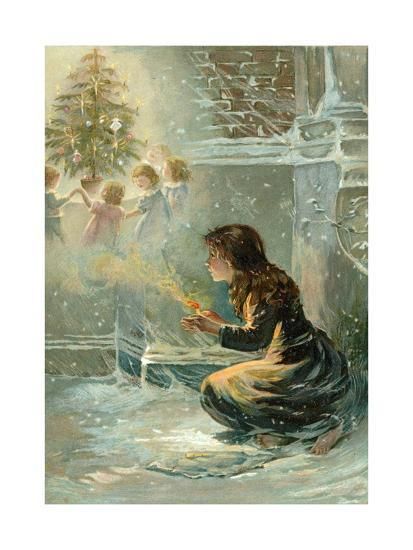 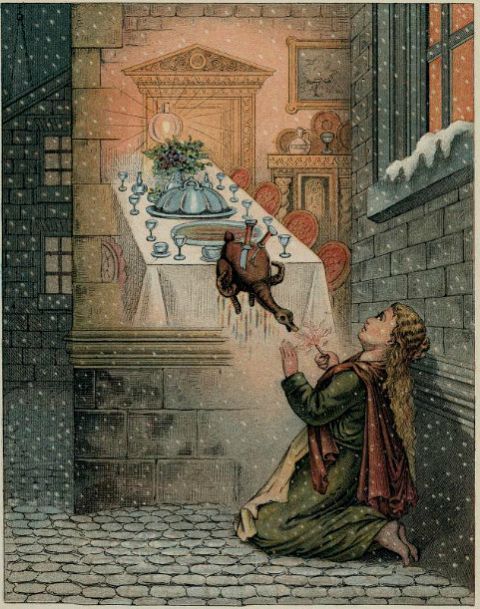 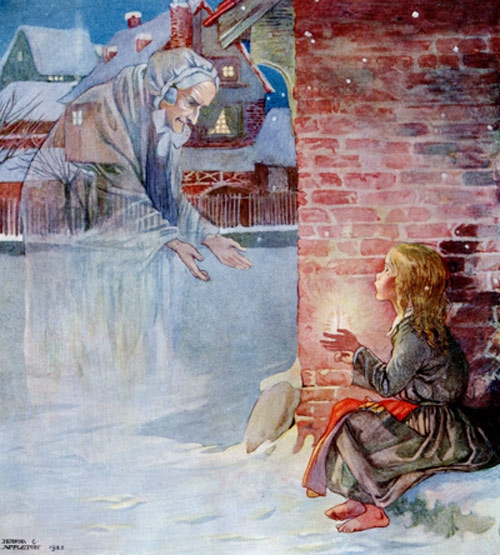 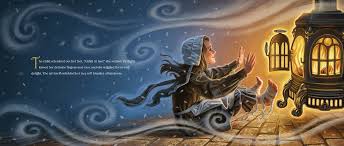 Những ao ước giản dị nhưng lại xa vời với em bé.
Diêm tắt -> ảo ảnh cũng biến mất
Mộng tưởng đẹp đẽ >< Hiện thực buồn khổ, đói rét
3. Cái chết thương tâm của cô bé bán diêm
Em hãy tìm những chi tiết miêu tả cái chết của em bé bán diêm vào sáng hôm sau? Nghệ thuật nào đã được tác giả sử dụng khi nói về cái chết của cô bé?
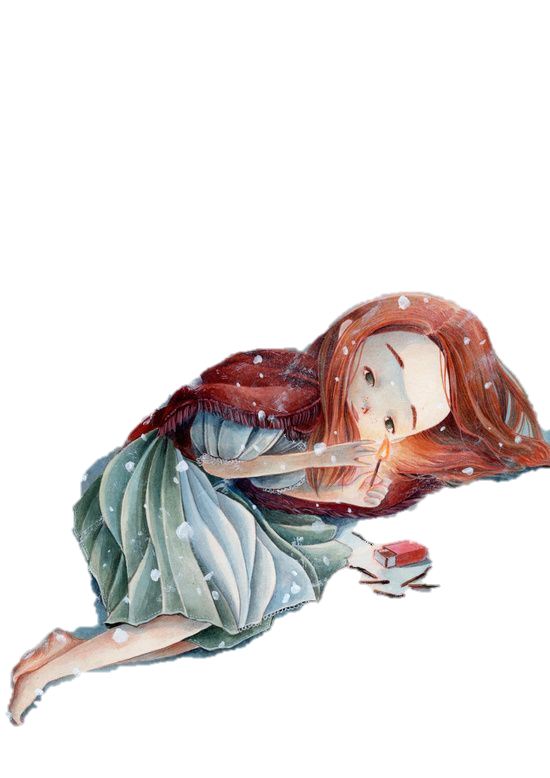 Truyện cổ tích thường có cái kết có hậu. 
Nhưng câu chuyện của An đéc xen lại có kết thúc là cái chết của cô bé. Theo em, cái kết mà nhà văn lựa chọn có hợp lí hay không? 
Tại sao?
3. Cái chết thương tâm của cô bé bán diêm
Cái chết của em bé:
Đôi má hồng, đôi môi đang mỉm cười.
- Ngồi giữa những bao diêm, có một bao đã đốt hết nhẵn
Cái chết của em bé là sự giải thoát em khỏi sự cô đơn, đói khổ
Lên án xã hội thờ ơ, vô cảm và người cha.
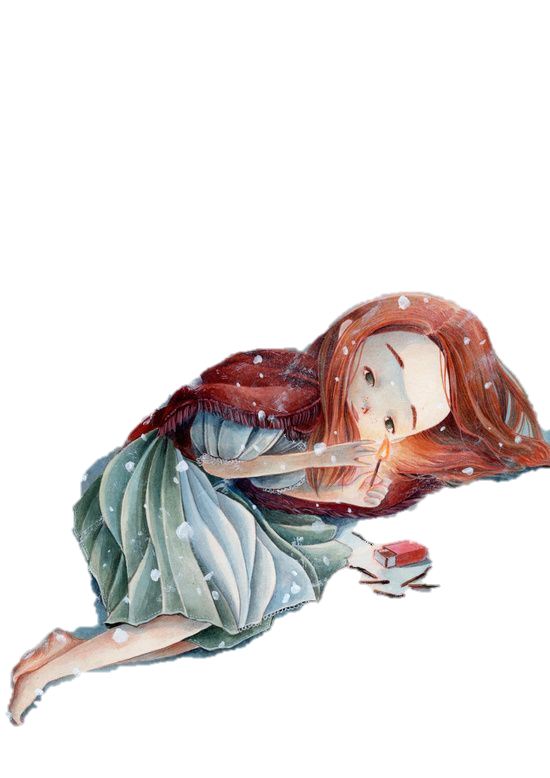 Sự xót thương, đồng cảm của tác giả đối với em bé.
TỰ SUY NGẪM
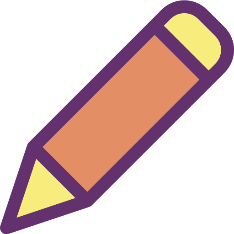 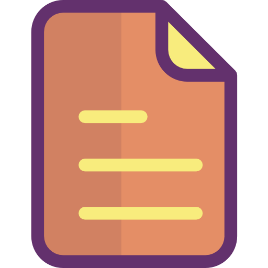 Nội dung
Từ Văn bản Cô bé bán diêm, theo em, tác giả muốn gửi gắm tới người đọc những thông điệp ý nghĩa gì?
Liên hệ bản thân

Sau khi học xong văn bản, em có suy nghĩ gì của riêng bản thân mình?
Hãy chia sẻ cùng các bạn trong lớp.
TỰ SUY NGẪM
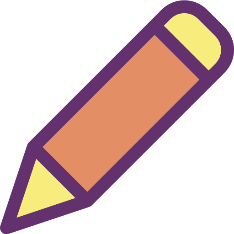 Nội dung
Truyện thể hiện lòng cảm thương sâu sắc của nhà văn đối với em bé bất hạnh.
Truyện cũng lên án, tố cáo xã hội bất công, vô cảm
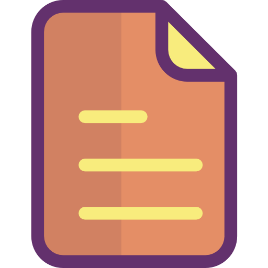 Liên hệ bản thân
Cần biết yêu thương, chia sẻ và quan tâm tới những hoàn cảnh, số phận bất hạnh.
Cần sống yêu thương và mở rộng lòng mình.
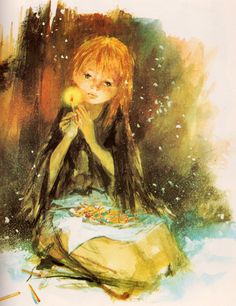 III. VIẾT KẾT NỐI VỚI ĐỌC
EM HÃY LỰA CHỌN 1 NHIỆM VỤ VIẾT KẾT NỐI VÀ HOÀN THÀNH VÀO VỞ BÀI TẬP CỦA MÌNH
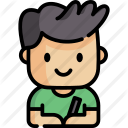 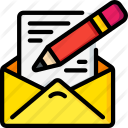 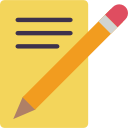 Trong cuộc sống vẫn còn nhiều số phận và hoàn cảnh bất hạnh, em hãy viết đoạn văn (5-7 câu) thể hiện suy nghĩ của em về vấn đề này.
Truyện cổ tích luôn có những điều kì diệu.
Bằng trí tưởng tượng của mình, em hãy viết lại cái kết cho câu chuyện cô bé bán diêm bằng 1 đoạn văn ngắn (5-7 câu).
Em hãy viết đoạn văn (5-7 câu) với nhan đề: Gửi tác giả truyện Cô bé bán diêm.